Golden-ratio search forfinding extrema
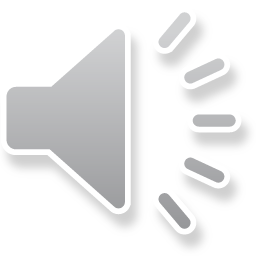 Golden-ratio search
Introduction
In this topic, we will
Review the idea of using bisection for finding a minimum
Describe the idea of trisection
Consider increasing efficiency by halving the number of function evaluations
Introduce the golden ratio and the reciprocal thereof
Look at an implementation
Give an example
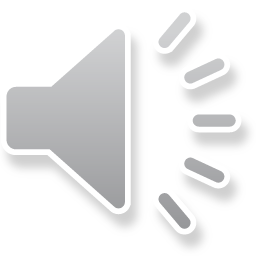 2
Golden-ratio search
Bracketed methods
Suppose you are aware there is a unique local minimum on an interval [a0, b0]
We will develop a bracketed technique that attempts to reduce the width of the interval
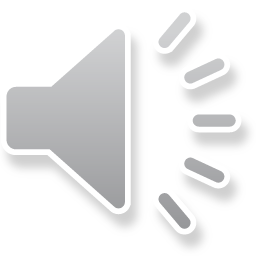 3
Golden-ratio search
Midpoint
Suppose we know there is a minimum on the interval [ak, bk]
Suppose we mimic the bisection method and calculate the mid-point:


Does f (mk) allow us to reduce the width of the interval?
f (x)
f (x)
bk
ak
mk
bk
ak
mk
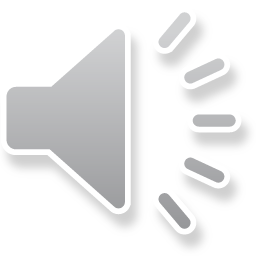 4
Golden-ratio search
Trisection
Suppose, instead, we trisect the interval:
f (x)
f (x)
ℓk
rk
bk
ak
ℓk
bk
ak
rk
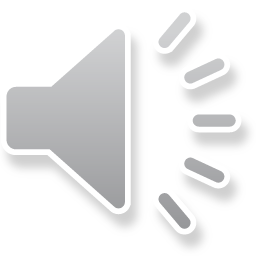 5
Golden-ratio search
Trisection
Consequently,
If                                , we can restrict the minimum to [ak, rk]
Thus, set ak+1 ← ak  and  bk+1 ← rk

If                                , we can restrict the minimum to [ℓk, bk]
Thus, set ak+1 ← ℓk  and  bk+1 ← bk
f (x)
f (x)
ℓk
rk
bk
ak
ℓk
bk
ak
rk
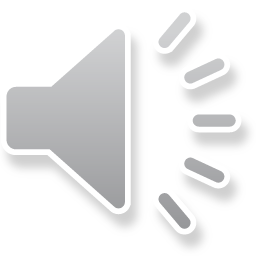 6
Golden-ratio search
Trisection
Can we do better?
In both these images, our next interval is [ak, rk]
f (x)
f (x)
ℓk
rk
bk
ak
ℓk
bk
ak
rk
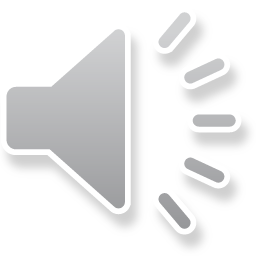 7
Golden-ratio search
Trisection
Thus, with each step,
We reduce the width of the interval by a factor of 2/3
We require two function evaluations

Function evaluations are likely the most expensive operation
Can we reduce the work required?
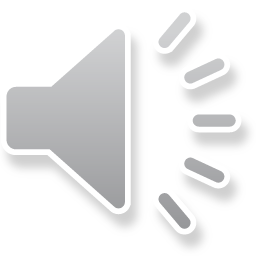 8
Golden-ratio search
Trisection
By trisecting the interval,
The point ℓk is dead center of the interval [ak, rk]
f (x)
ak
ℓk
bk
rk
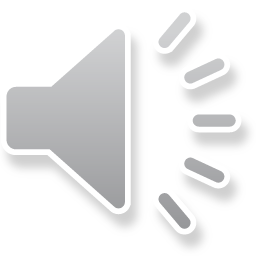 9
Golden-ratio search
Fifths
Let’s divide the interval into fifths:
f (x)
ak
ℓk
bk
rk
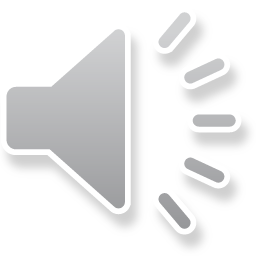 10
Golden-ratio search
Fifths
Having divided the interval into fifths:
f (x)
ak
ℓk
bk
rk
f (x)
ak +1
ℓk+1
bk +1
rk +1
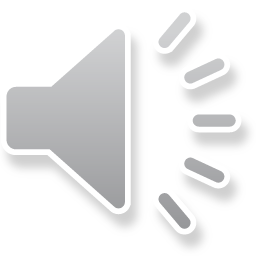 11
Golden-ratio search
Golden ratio
Can we choose a scaling factor so that


Let’s choose a scaling factor s :



Suppose bk+1 ← rk
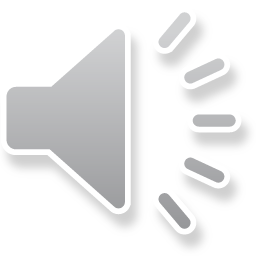 12
Golden-ratio search
Golden ratio
Thus, if 


Expand this out:



Thus, we have:


Only one of these is positive:
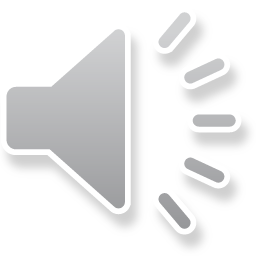 13
Golden-ratio search
Golden ratio
Now we have that                   :
f (x)
ak
ℓk
bk
rk
f (x)
ak +1
ℓk+1
bk +1
rk +1
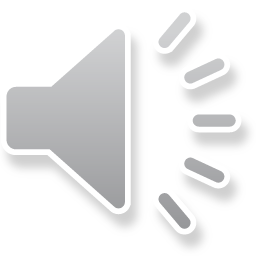 14
Golden-ratio search
Golden ratio
This is called a golden-ratio search because
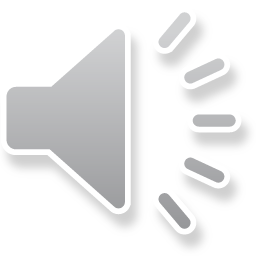 15
Golden-ratio search
Golden ratio
Thus, with each step,
We reduce the width of the interval by a factor of 1/f
We require only one function evaluation

Note that with two function evaluations,	we reduce the interval width to 1/f 2 ≈ 0.381966
Recall when we did trisection, two function evaluations were required with each step	we reduce the interval width by 2/3 ≈ 0.666667 
 Consequently, for the same number of function evaluations,	we can converge must more quickly
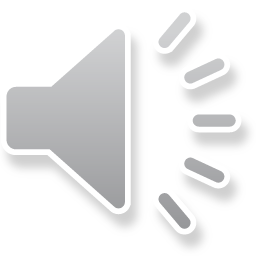 16
Golden-ratio search
Implementation
std::pair<double, double> golden(
    double f( double x ), double a, double b,
    double eps_step, double eps_abs,
    unsigned int max_iterations
) {
    assert( a < b );
    double const INV_PHI{ (std::sqrt(5.0) - 1.0)/2.0 };
    double width{ (b - a)*INV_PHI };
    double x1{ b - width };
    double x2{ a + width };

    double f1{ f( x1 ) };
    double f2{ f( x2 ) };
    assert( std::isfinite( f1 ) && std::isfinite( f2 ) );
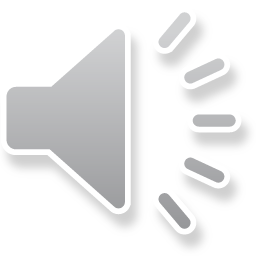 17
Golden-ratio search
Implementation
for ( unsigned int k{0}; k < max_iterations; ++k ) {
        width *= INV_PHI;

        if ( f1 < f2 ) {
            if ( (width < eps_step) && (std::abs( f1 - f2 ) < eps_abs) ) {
                return std::make_pair( x1, f1 );
            }

             b = x2;
            x2 = x1;
            f2 = f1;
            x1 = b - width;
            f1 = f( x1 );
            assert( std::isfinite( f1 ) );
        } else ...
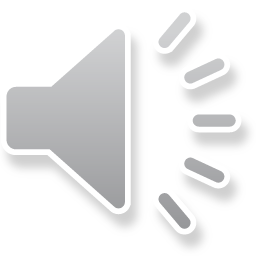 18
Golden-ratio search
Implementation
} else if ( f2 < f1 ) {
            if ( (width < eps_step) && (std::abs( f1 - f2 ) < eps_abs) ) {                return std::make_pair( x2, f2 );
            }

             a = x1;
            x1 = x2;
            f1 = f2;
            x2 = a + width;
            f2 = f( x2 );
            assert( std::isfinite( f2 ) );
        } ...
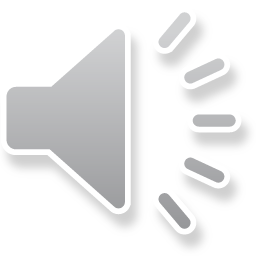 19
Golden-ratio search
Implementation
} else {
            assert( f1 == f2 );

            if ( width < eps_step ) {
                return std::make_pair( (x1 + x2)/2.0, f1 );
            }

            a = x1;
            b = x2;
            width *= INV_PHI*INV_PHI;
            x1 = b - width;
            f1 = f( x1 );
            x2 = a + width;
            f2 = f( x2 );
            assert( std::isfinite( f1 ) && std::isfinite( f2 ) );
        }
    }

    return std::make_pair( NAN, NAN );
}
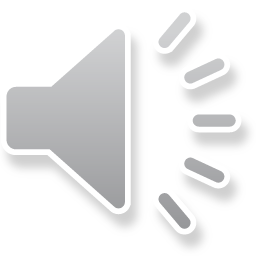 20
Golden-ratio search
Example
Find the first minimum of 2e–2x – e–x starting with [1, 2]

  1		  1.3819660113	  1.6180339887 	  2
–0.0972088747	–0.1249976480	–0.1196517697	 –0.0987040055 

  1		  		  1.3819660113	  1.6180339887
–0.0972088747			–0.1249976480	–0.1196517697

  1.2360679775 	  1.3819660113 		  	  1.6180339887
–0.1217155585	–0.1249976480			–0.1196517697

  1.2360679775 			  1.3819660113   	  1.4721359550
–0.1217155585			–0.1249976480	–0.1241541532
1.2360679775
–0.1217155585
1.4721359550
–0.1241541532
1.3262379212
–0.1245211032
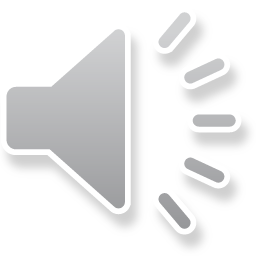 21
Golden-ratio search
Summary
Following this topic, you now
Understand a bracketed method for finding a minimum
Are aware of the usefulness of using the reciprocal of the golden ratio
Have seen an implementation
Have seen an example
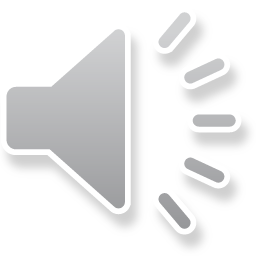 22
Golden-ratio search
References
[1]	https://en.wikipedia.org/wiki/Golden-section_search
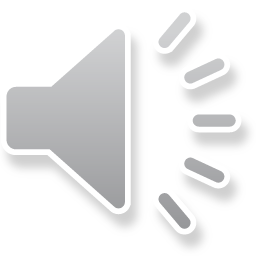 23
Golden-ratio search
Acknowledgments
None so far.
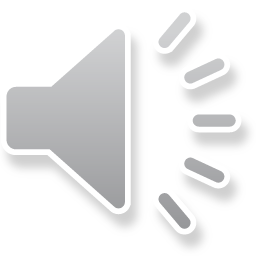 24
Golden-ratio search
Colophon
These slides were prepared using the Cambria typeface. Mathematical equations use Times New Roman, and source code is presented using Consolas.  Mathematical equations are prepared in MathType by Design Science, Inc.
Examples may be formulated and checked using Maple by Maplesoft, Inc.

The photographs of flowers and a monarch butter appearing on the title slide and accenting the top of each other slide were taken at the Royal Botanical Gardens in October of 2017 by Douglas Wilhelm Harder. Please see
https://www.rbg.ca/
for more information.
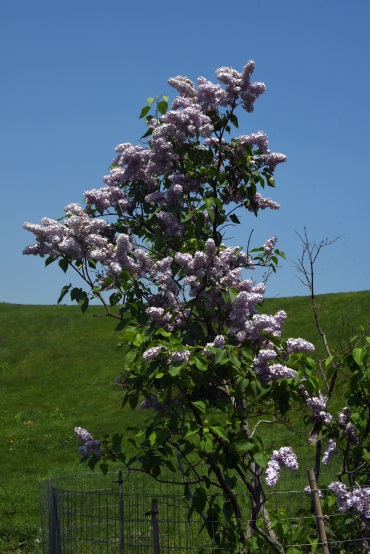 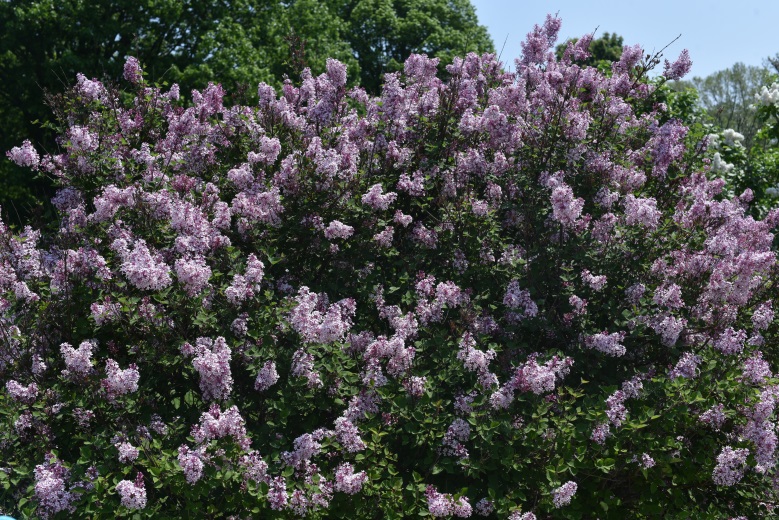 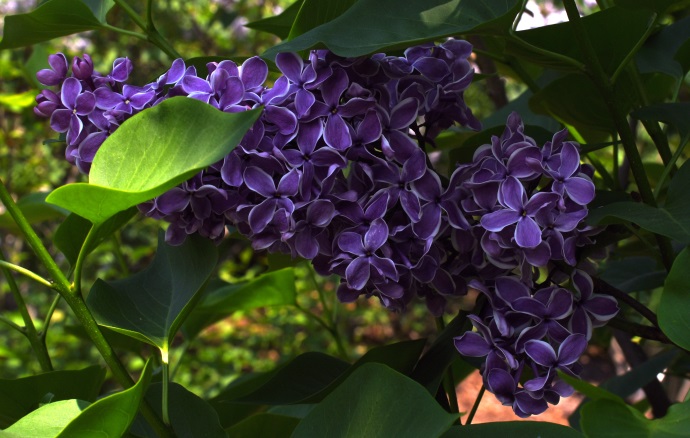 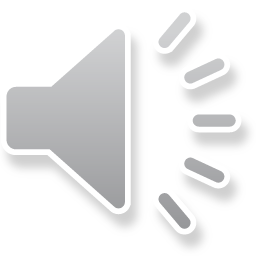 25
Golden-ratio search
Disclaimer
These slides are provided for the ece 204 Numerical methods course taught at the University of Waterloo. The material in it reflects the author’s best judgment in light of the information available to them at the time of preparation. Any reliance on these course slides by any party for any other purpose are the responsibility of such parties. The authors accept no responsibility for damages, if any, suffered by any party as a result of decisions made or actions based on these course slides for any other purpose than that for which it was intended.
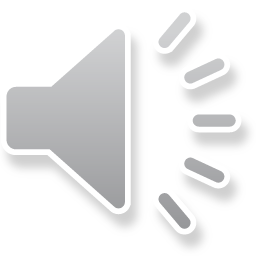 26